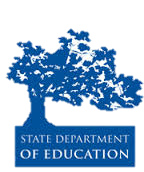 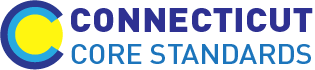 Connecticut Core Standards for Mathematics
Systems of Professional Learning
Module 5 Grades 6–12: 
Focus on Sustaining Change
Closing Activities
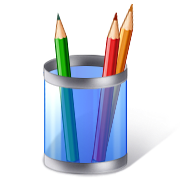 Post-Assessment–CCS-Math
Session Evaluation
Page 40
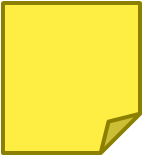 60
Post Assessment and Session Evaluation
Where Are You Now?
Assessing Your Learning.
Please complete an online Session Evaluation. Your feedback is very important to us! The survey is located here:
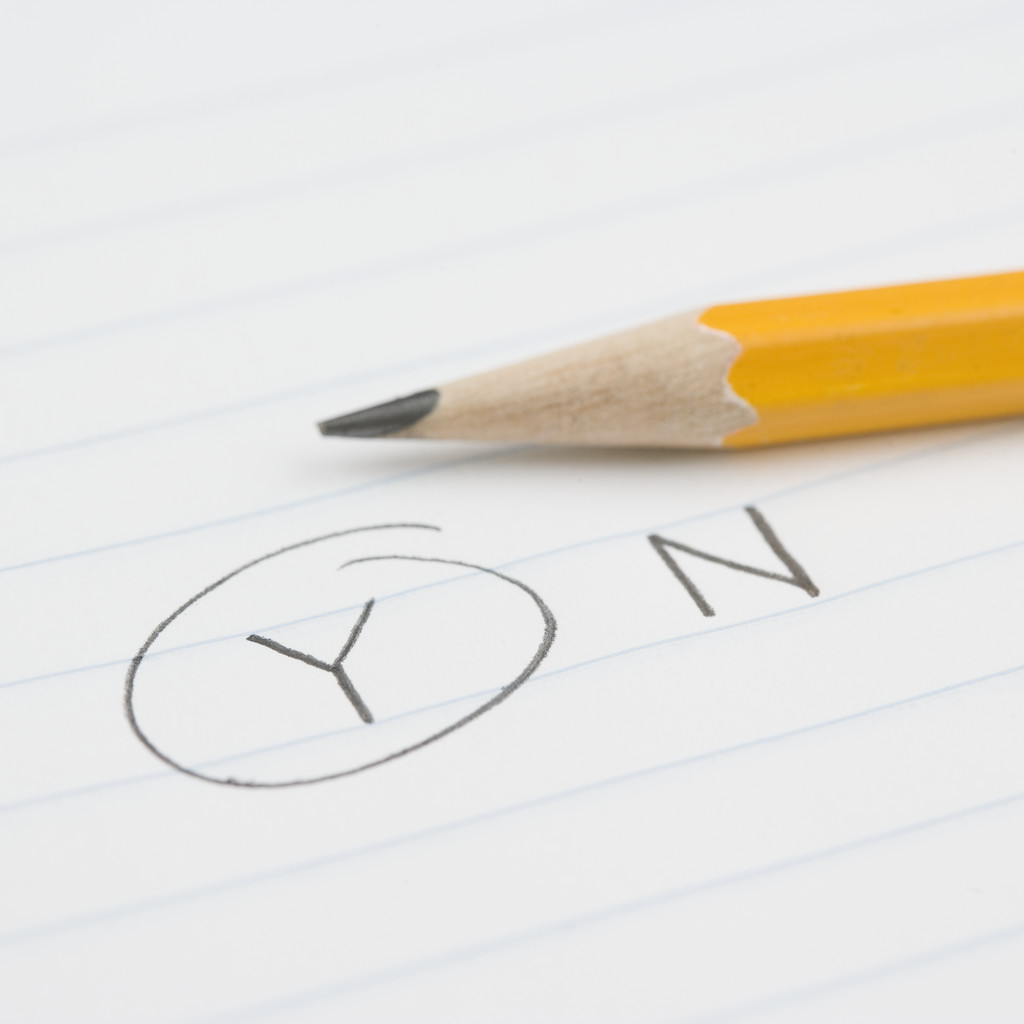 http://surveys.pcgus.com/s3/CT-Math-Module-5-6-12
Page 40
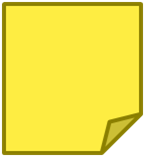 61
[Speaker Notes: This Post-Assessment will be the same as the Pre-Assessment they took in the beginning of the session. This assessment is to gauge their learning based on the activities of the full day session. Remind the participants to fill out an online Session Evaluation located here http://surveys.pcgus.com/s3/CT-Math-Module-5-6-12.]
Key Resources
achievethecore.org
americaachieves.org
ctcorestandards.org
engageny.org
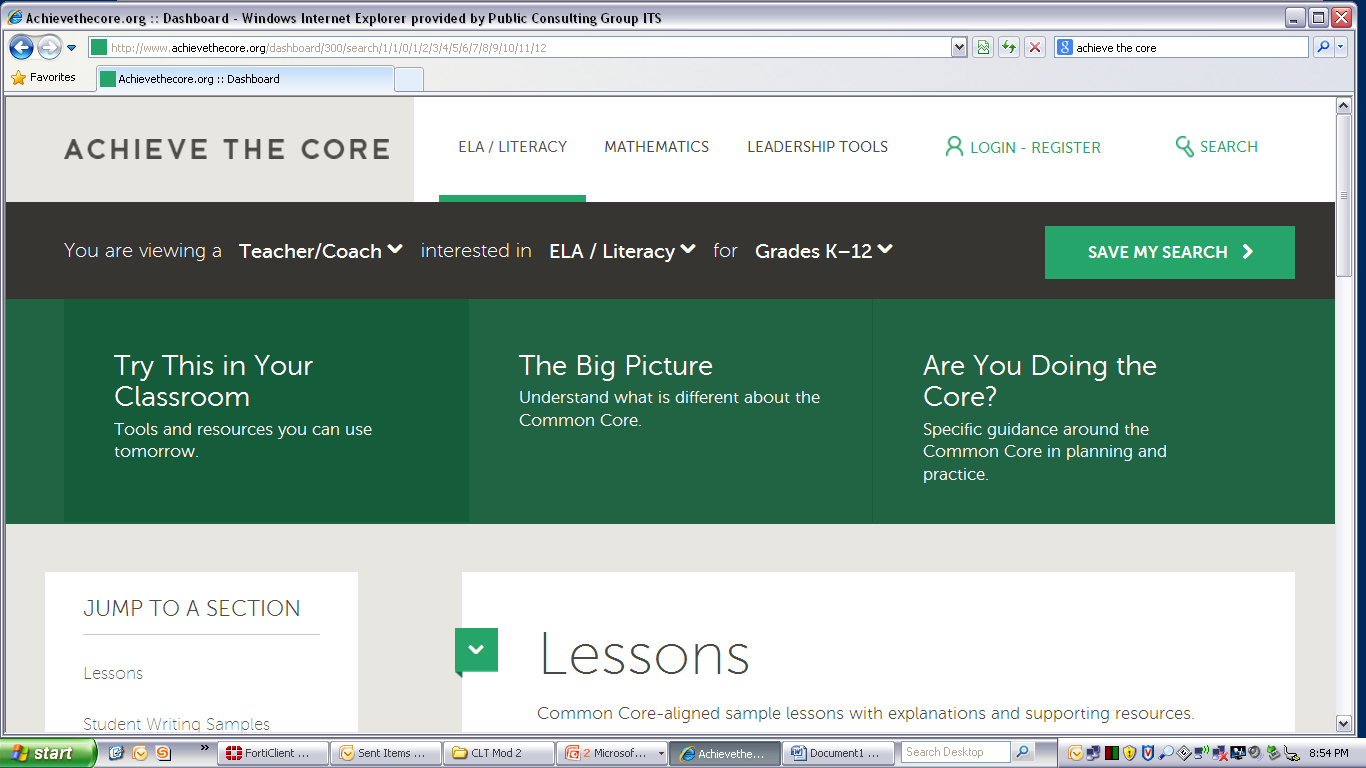 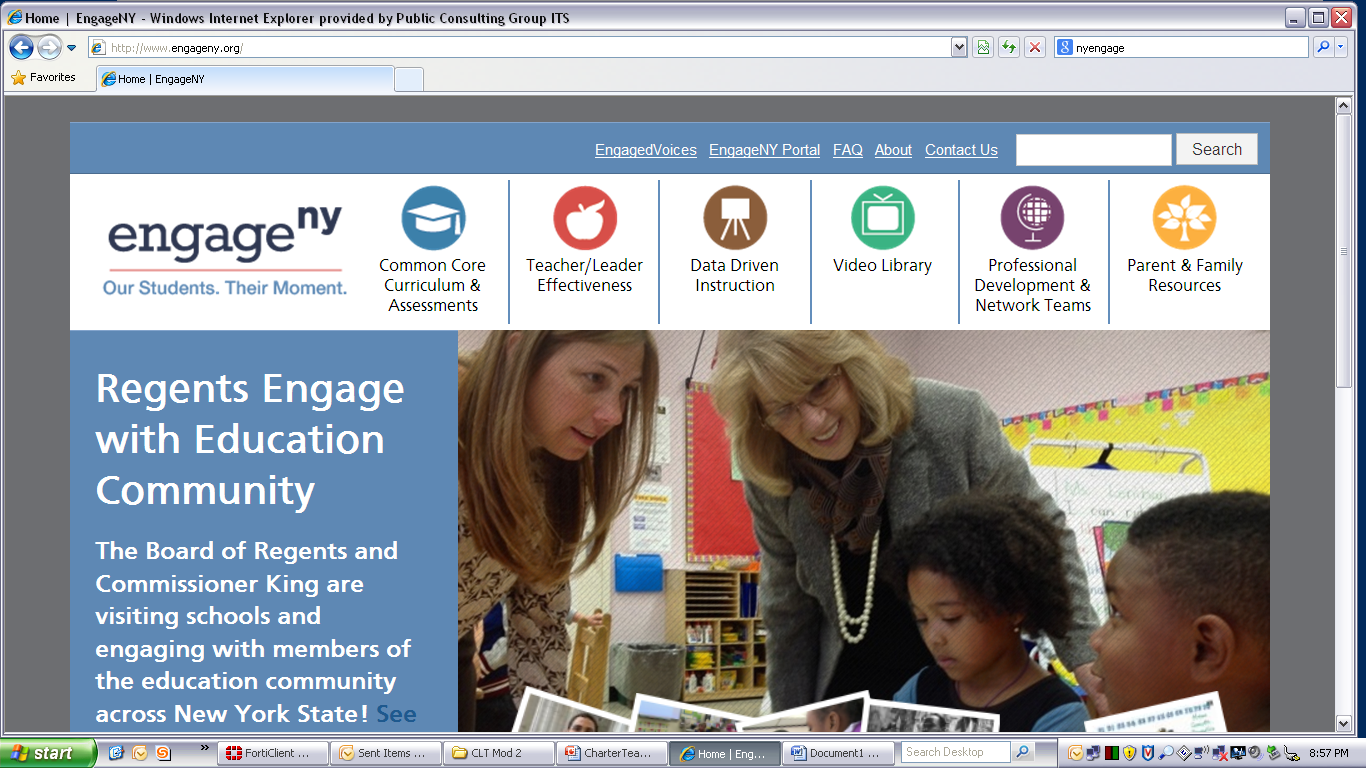 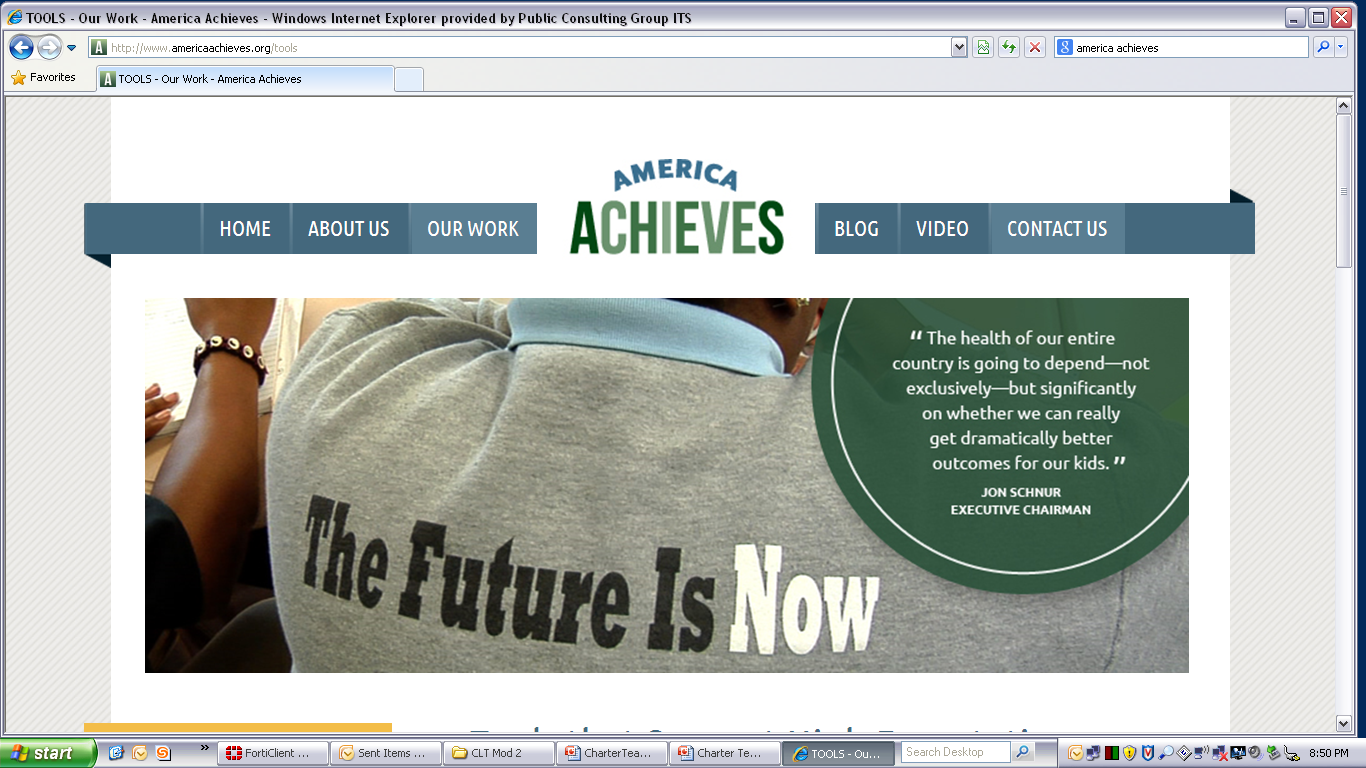 62
[Speaker Notes: Some Key Resources
Remind participants of some of the key resources that they have available to them as they continue to provide support for the CCS-Math implementation at their school.]
Additional Key Resources
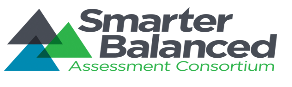 Smarter Balanced Digital Library: http://www.sde.ct.gov/sde/cwp/view.asp?a=2748&q=335358  
insidemathematics.org 
teachingchannel.org
mathedleadership.org
aft.org
nctm.org
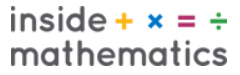 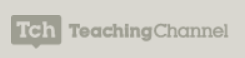 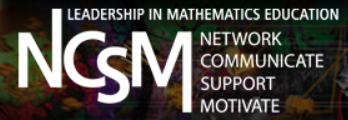 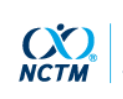 63
[Speaker Notes: Some Key Resources
Remind participants of some of the key resources that they have available to them as they continue to provide support for the CCS-Math implementation at their school.
http://www.sde.ct.gov/sde/cwp/view.asp?a=2748&q=335358]
Thank you!
64